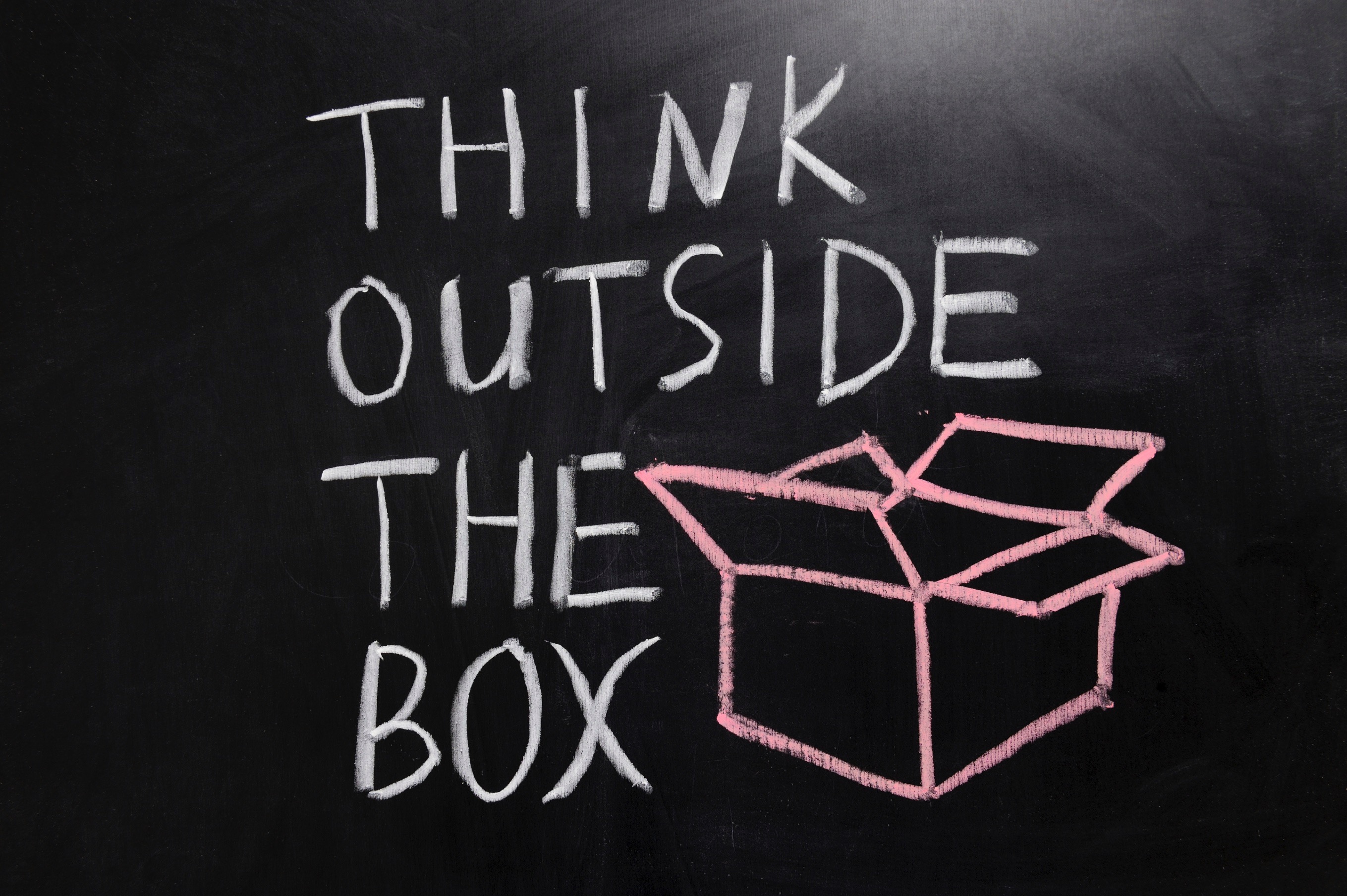 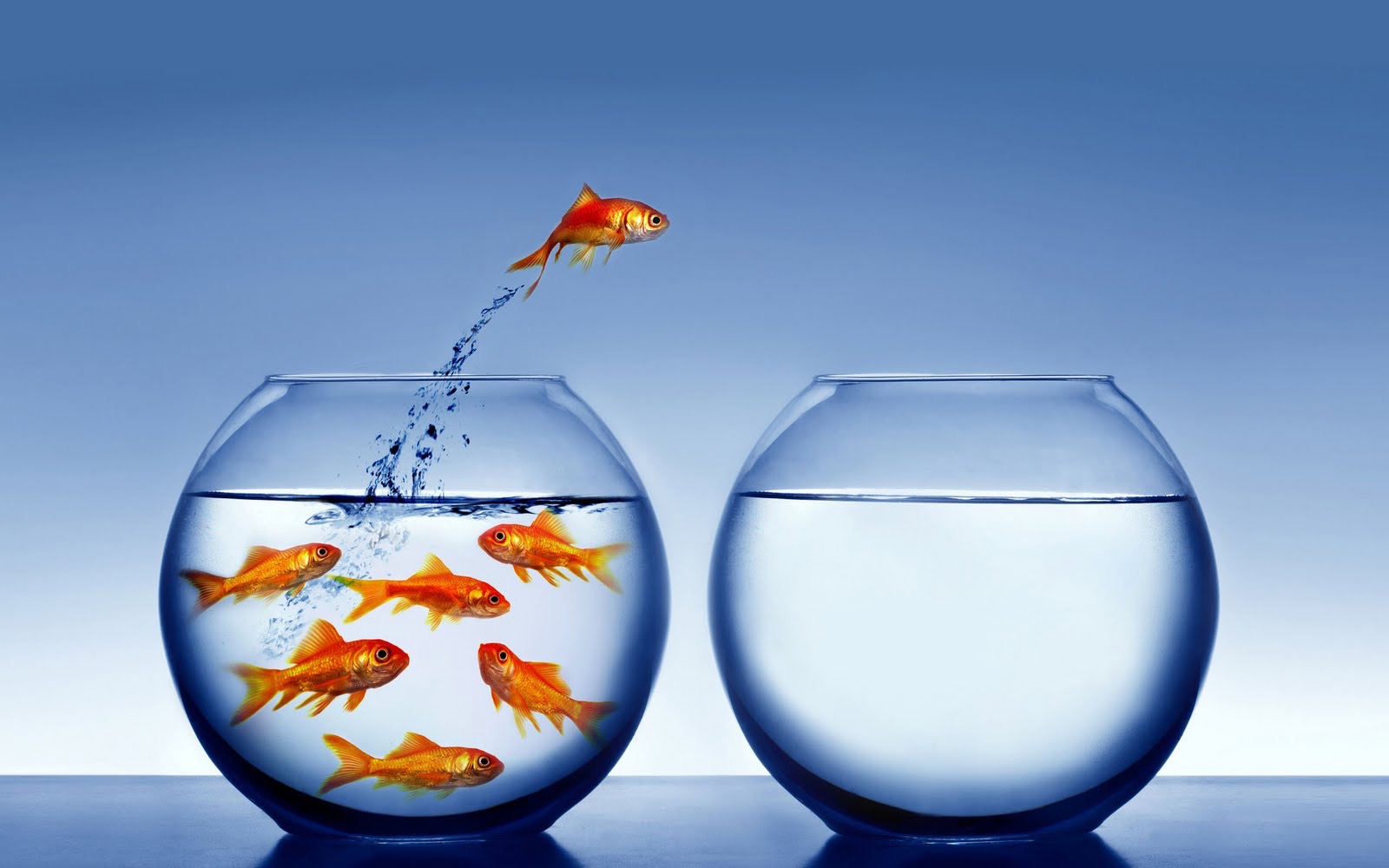 打破常规思考问题
创新性思维
把
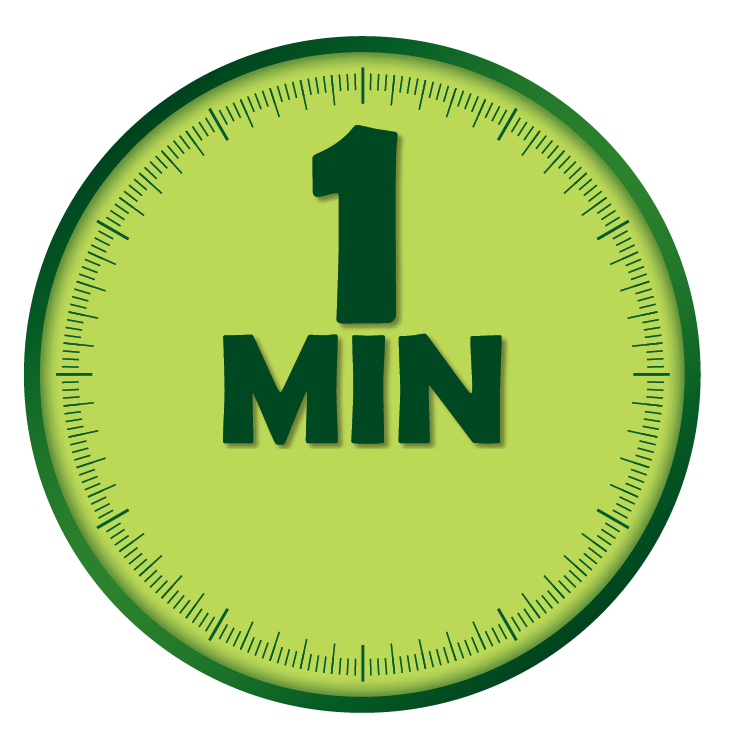 把把把把把把把把把把把把把把把把把把把把把把把把把把把把把把把把把把把把把把把把把把把把把把把把把把把把把把把把把把把把把把把把把把把把把把把把把把把把把把把把把把把把把把把把把把把把把把把把把把把把把把把把把把把把
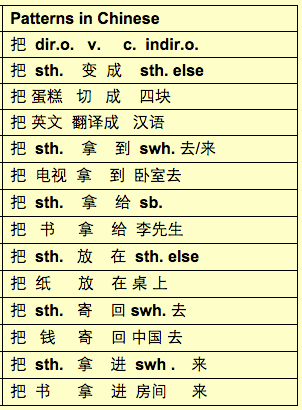 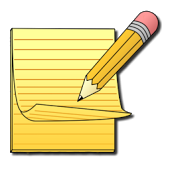 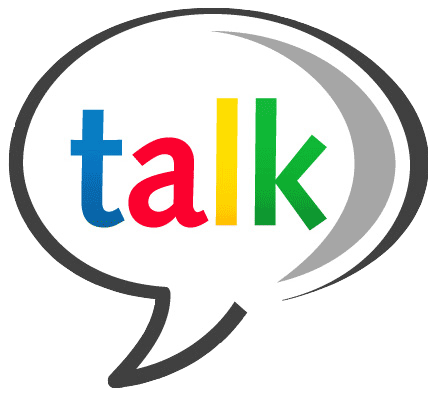 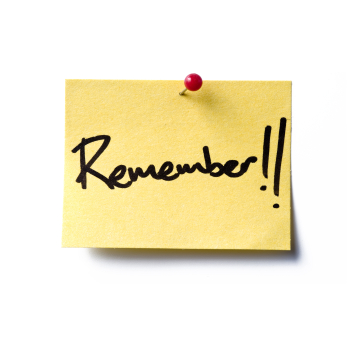 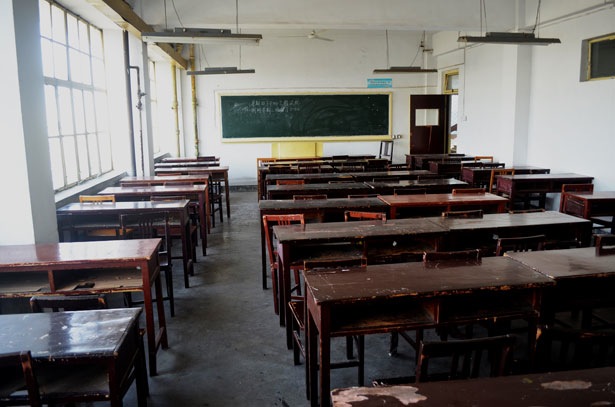 这是我中文课堂的样子
[Speaker Notes: Let me take you through my experience of learning Chinese.
This is the type of classroom I went to in Nanjing Normal University.
Teacher-focused. Students passive.
I did not get out of my seat once.
Obviously this is an old classroom, but the set up remains in many language classrooms.]
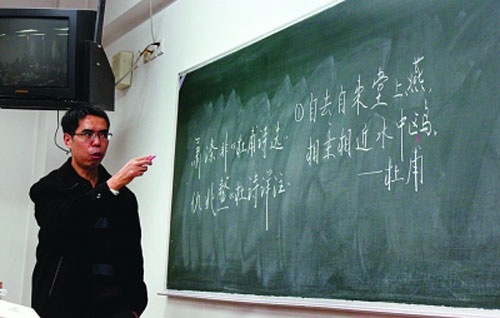 Repeat
Read
Write
这是我中文老师的样子
[Speaker Notes: This what my teacher looked like. He would stand at the chalkboard and we had to copy Chinese characters over and over again.
We repeated what he said.
We read.
We wrote was he wrote.]
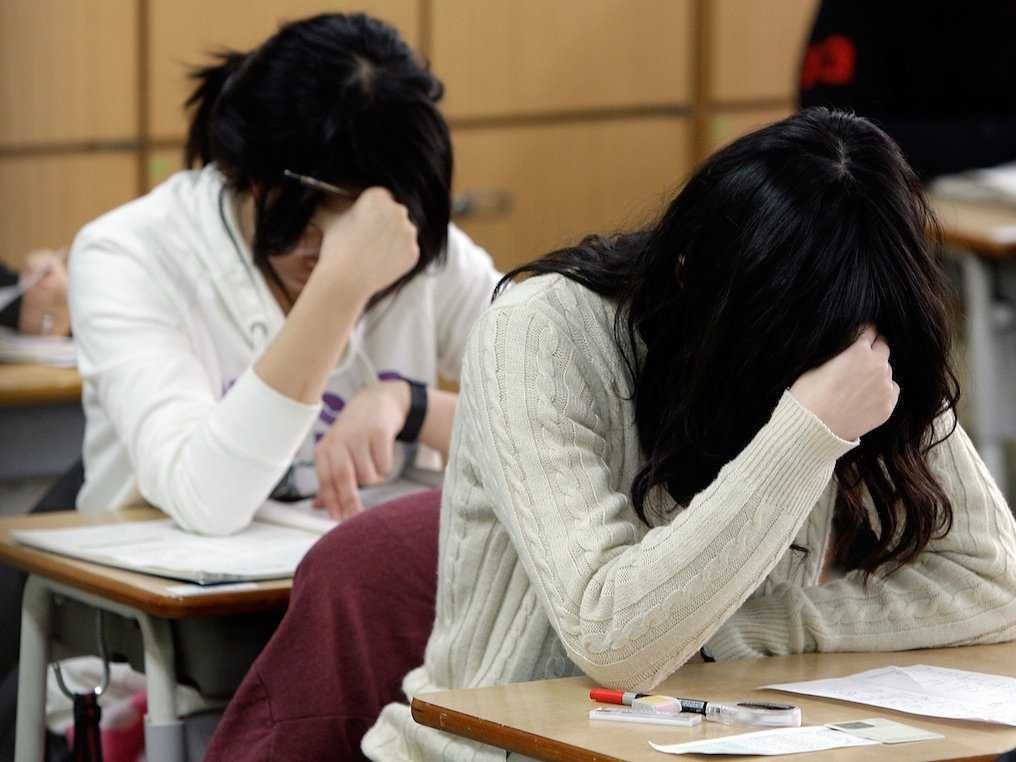 这是我们学习中文的样子
[Speaker Notes: This is what I looked like in class. Very little interaction with anyone.
Memorization.
Drill.]
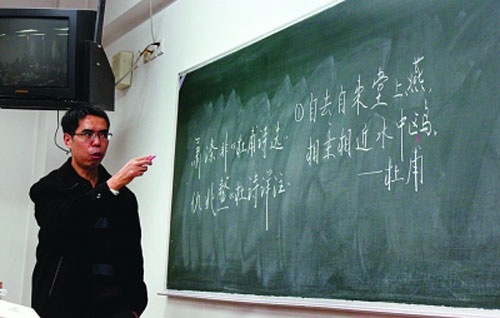 “That’s the way we have always done it!”
我们一直都是这么教的！
[Speaker Notes: If I was to go back to Nanjing and ask my teacher…why didn’t you use songs, or put us in groups, or watch a video.
And of course…Chinese is a difficult language, so we must study hard.
I agree. It is a difficult language, but it can be learnt in a variety of ways.]
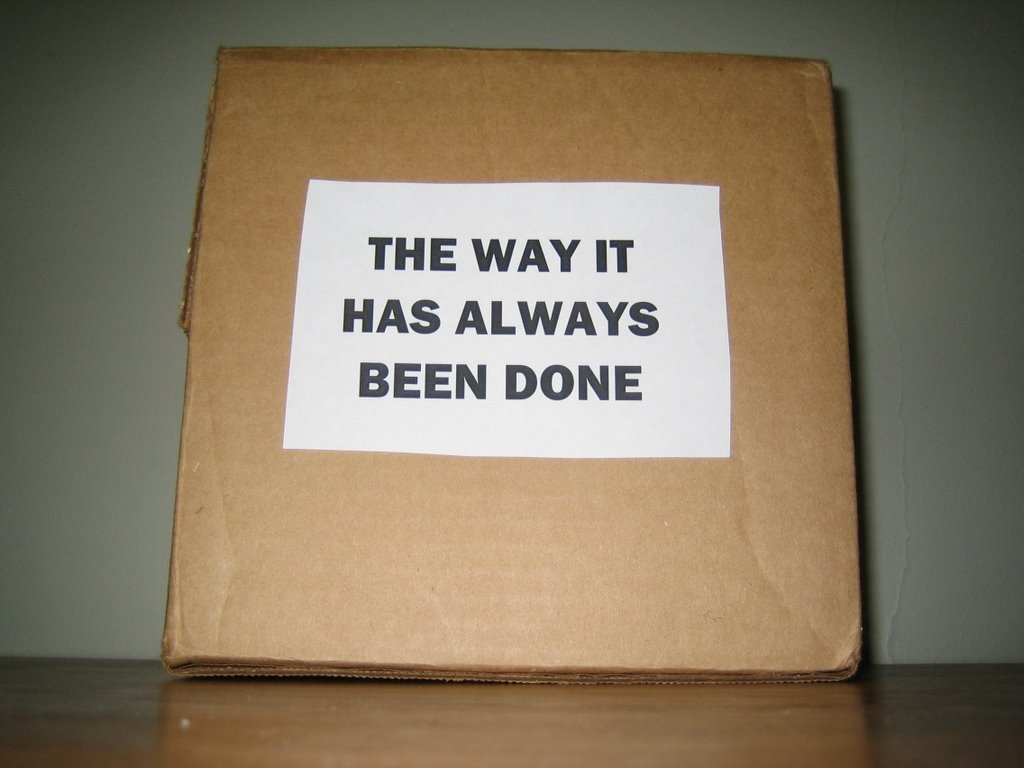 I teach the 
whole class 
together.
I assess all 
students 
the 
same way.
I use the same
strategies
to teach.
I assess at
the end of
a unit.
[Speaker Notes: So back to the box. The way it has always been done. 
for the next 2 days Want us to think outside this box and be open to anything that will help students learn more effectively.]
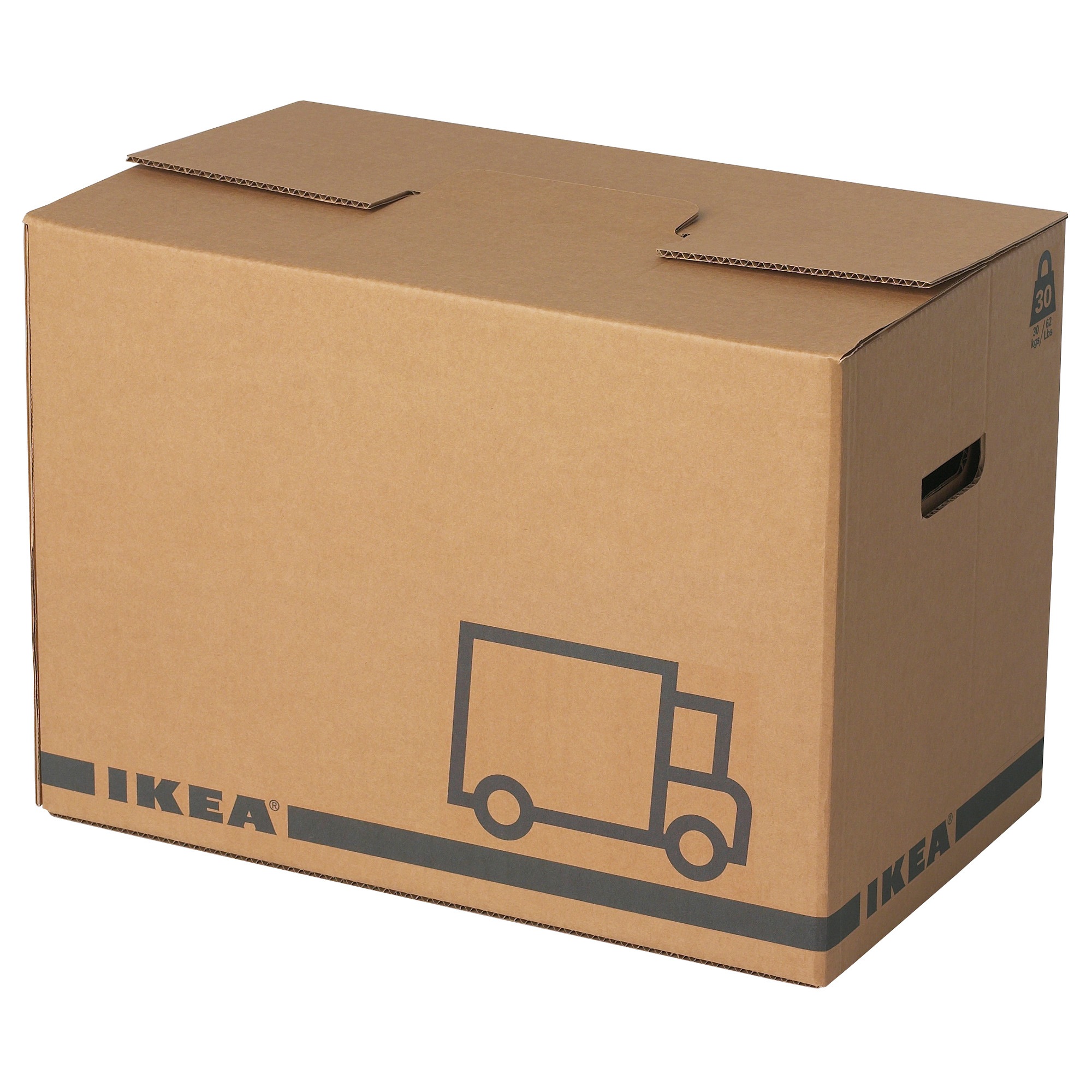 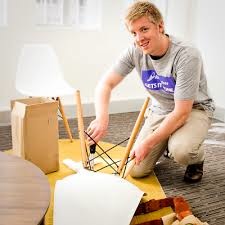 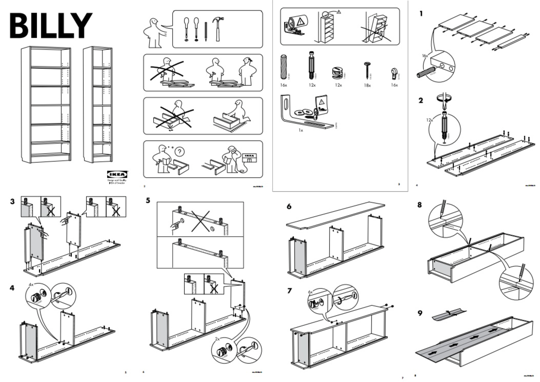 1
2
I like to follow the images.
I can do it all by myself.
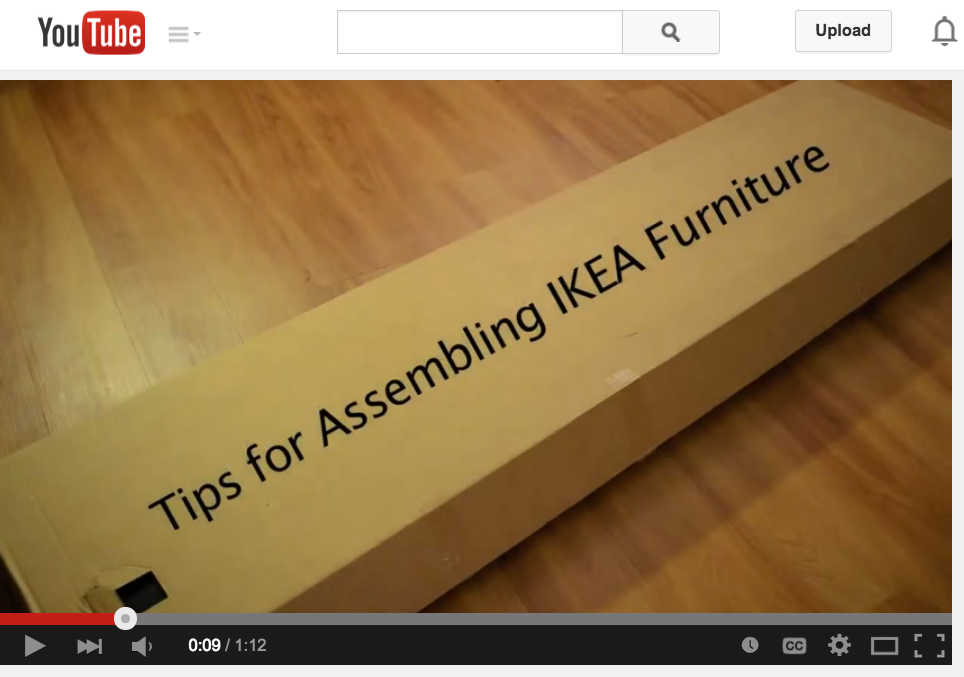 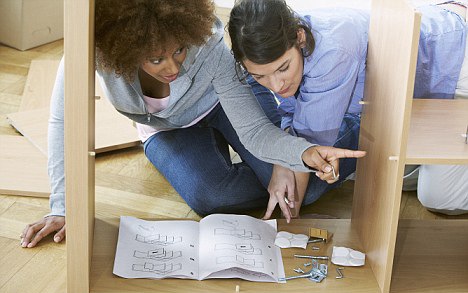 3
4
I get someone to help me.
I watch a video
[Speaker Notes: So if you had to learn something new, like putting furniture together, what is your preference? raise your hand.]
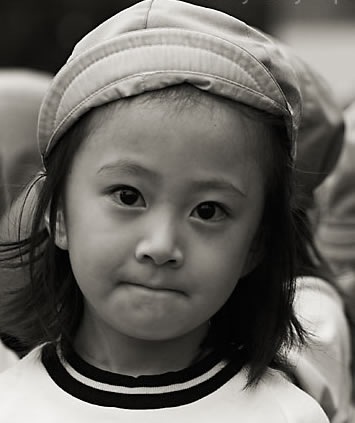 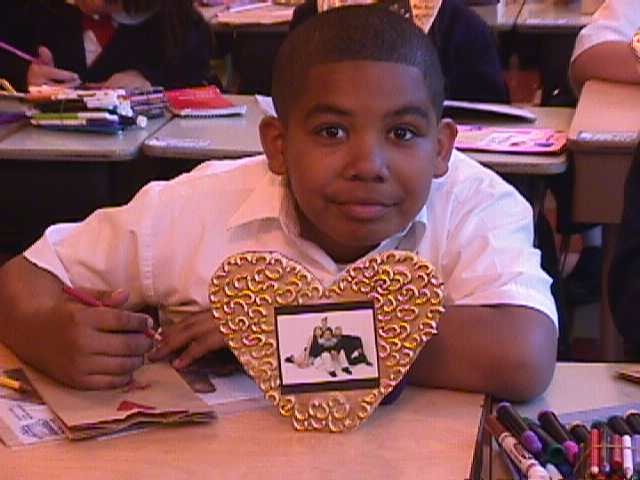 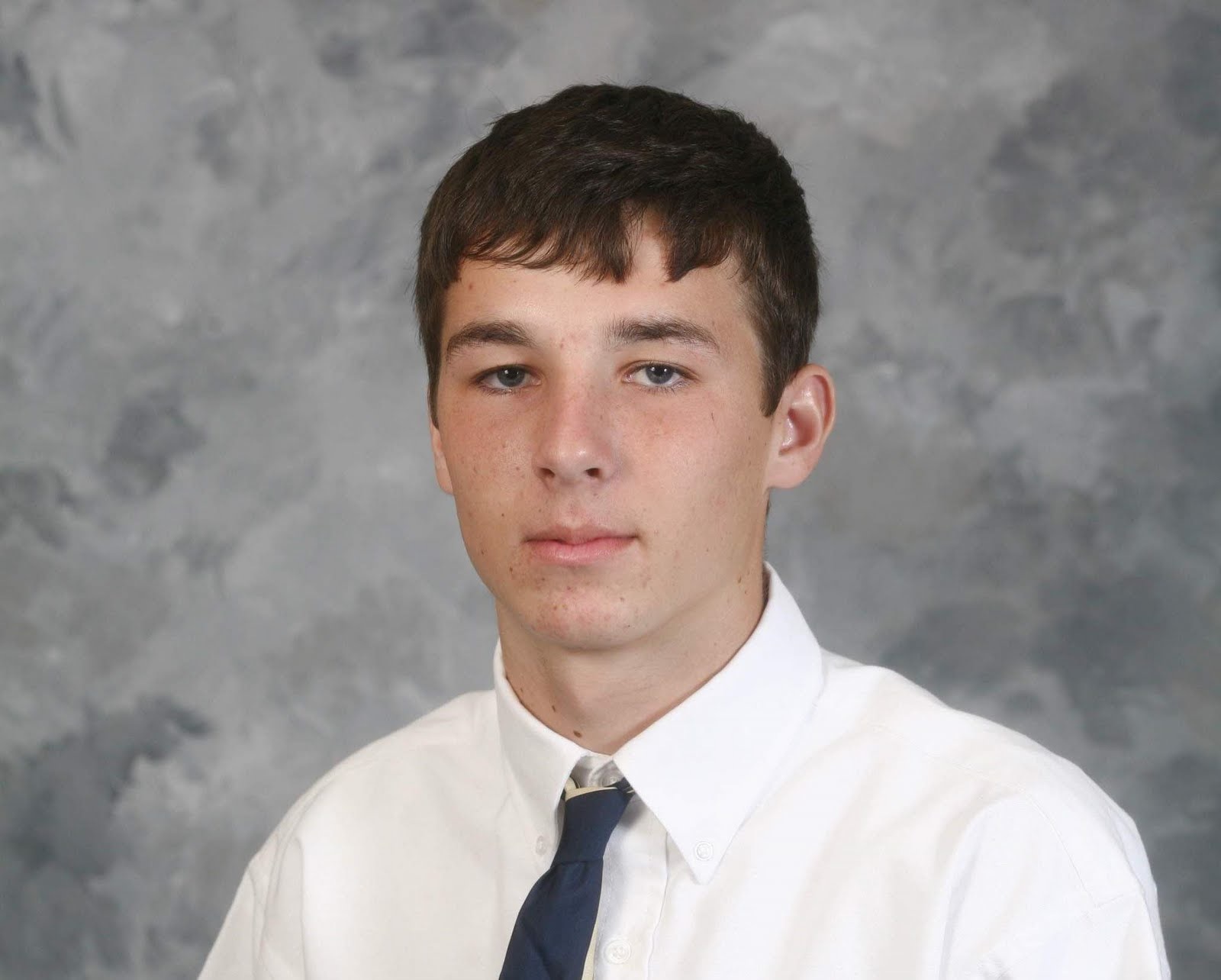 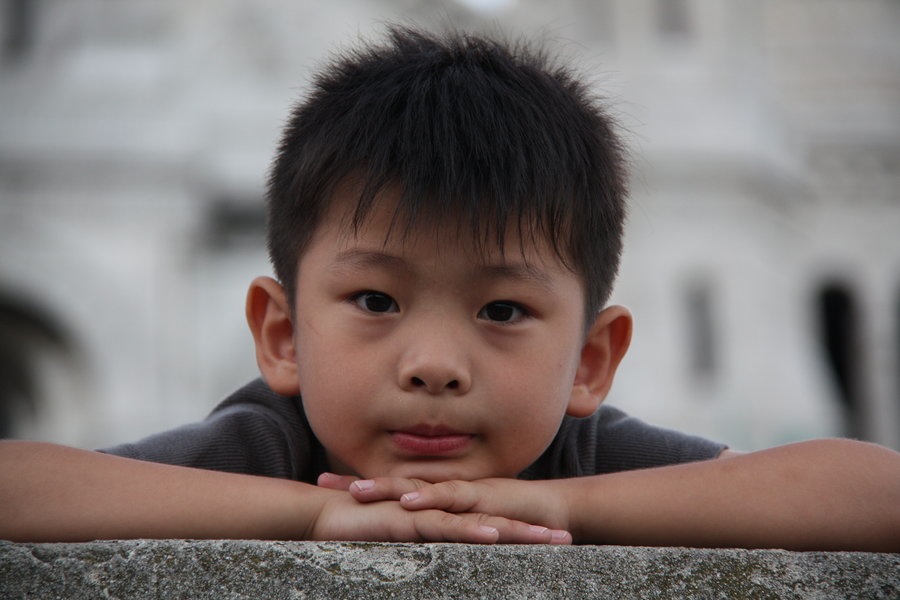 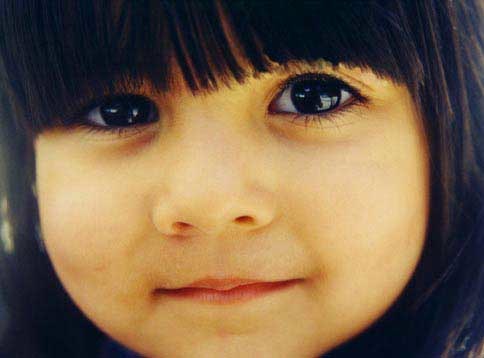 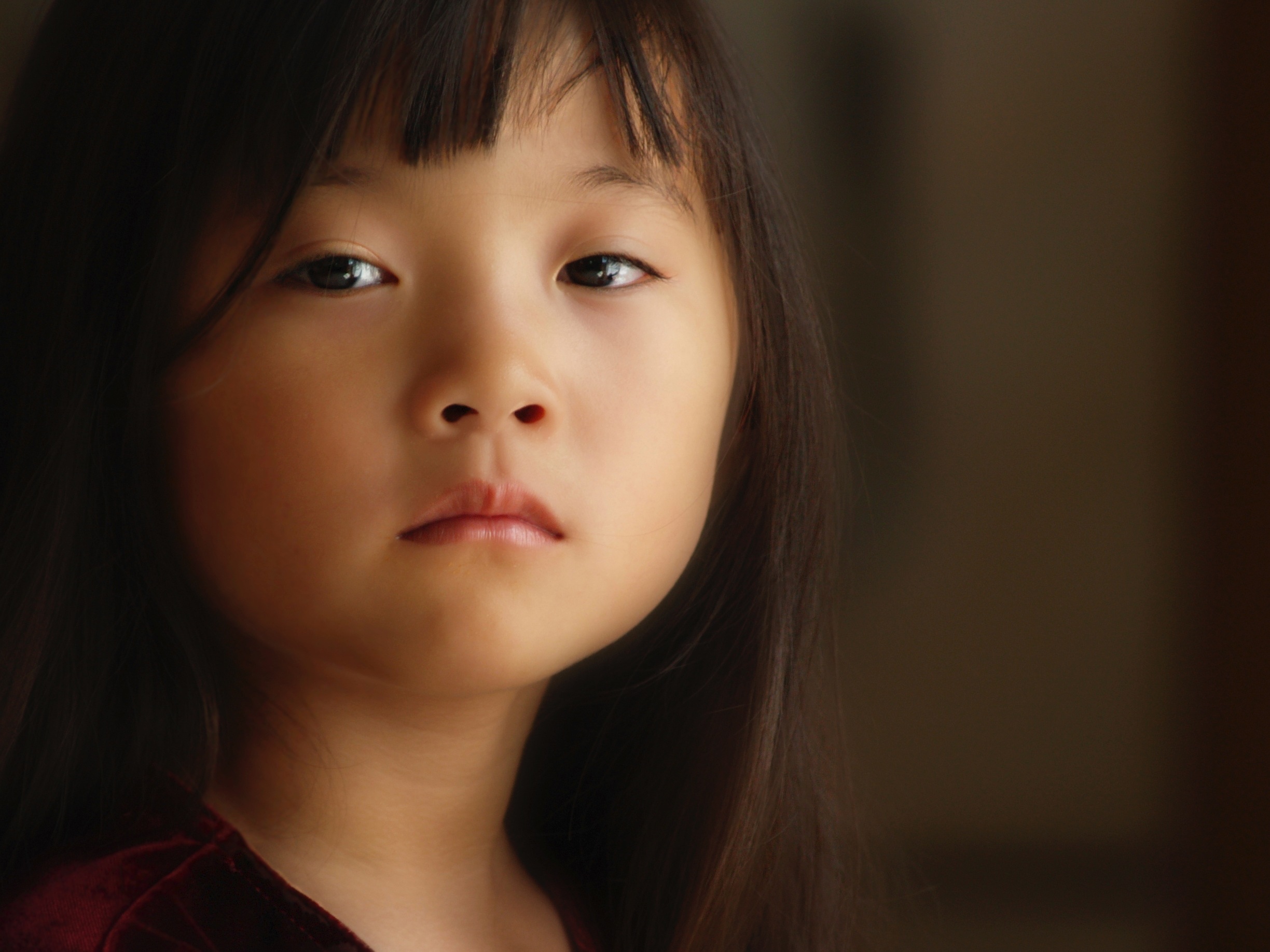 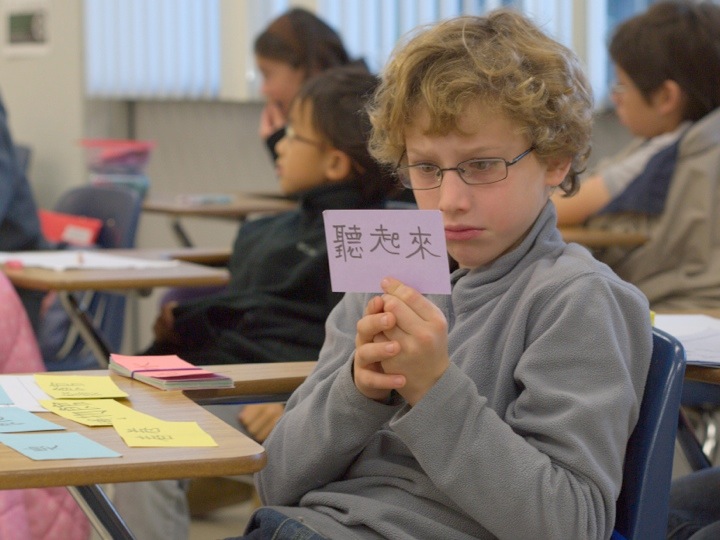 Different learning styles
[Speaker Notes: Each student enters your classroom with a unique set of strengths and weaknesses.]
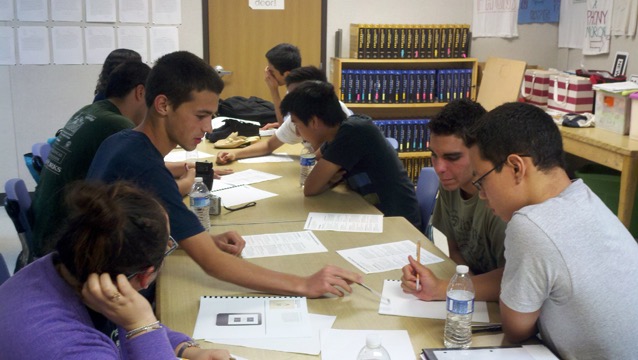 Work Stations
Learning Contracts
Learning Contracts
Learning Contracts are Agreements between a teacher and a student.
[Speaker Notes: One thing about Secondary students...they are independent. They like choice.
Whenever I gave a task, you would hear this..collective sigh...
And one day, a student said...Can I make a song instead of presentation.
For me...that was a light-bulb moment.]
2 Types of Learning Contracts
The Student thinks about their learning needs and negotiates the Learning Objectives with the Teacher
The Teacher sets the Learning Objectives
Teacher-Directed Learning Contracts
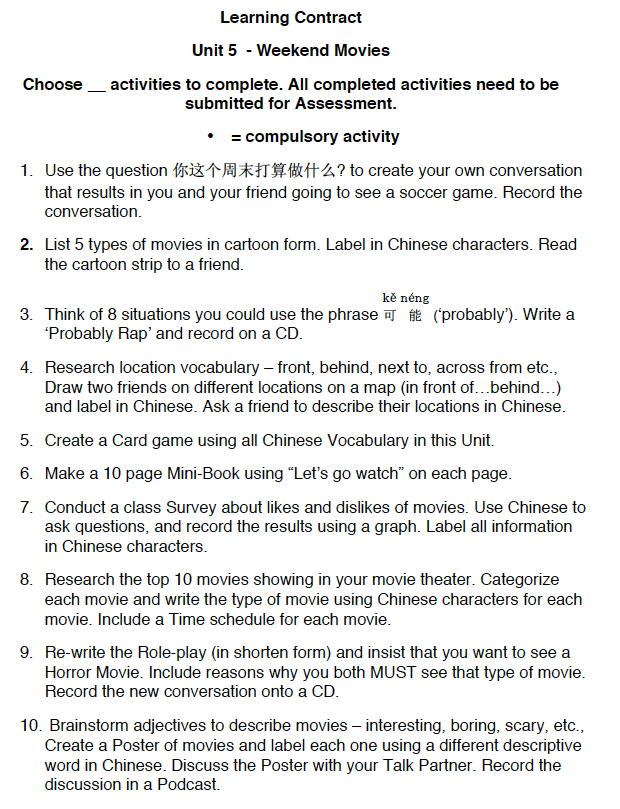 = You must complete
THEME
Let’s Go Watch A
Movie!
Theme: “What! No Bathroom?”
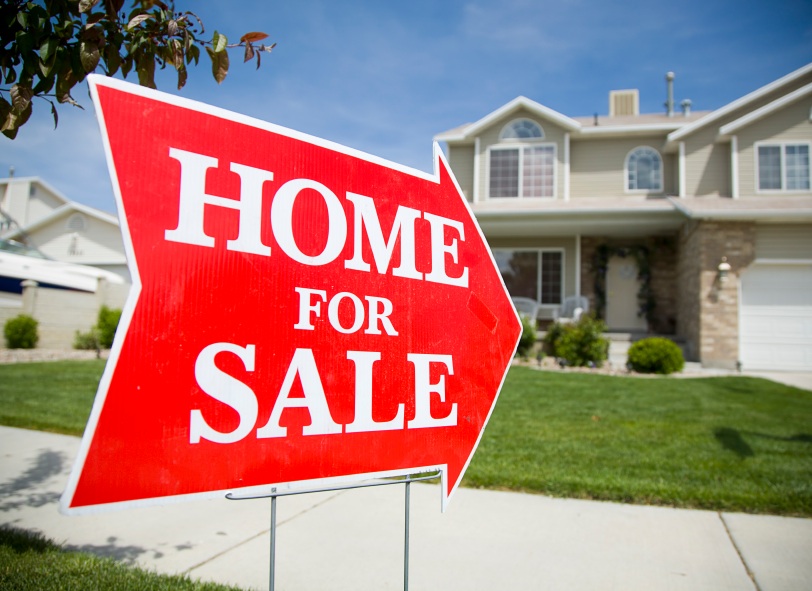 Learning Outcomes
1. I Can describe the rooms in my house.
2. I Can design a home plan with furniture labeled.
3. I Can record a virtual tour (audio) around my home.
4. I Can read a ‘For Sale’ advertisement for houses.
5. I Can give directions to move furniture around the house.
[Speaker Notes: ** Example Contract - What? No Bathroom!!]
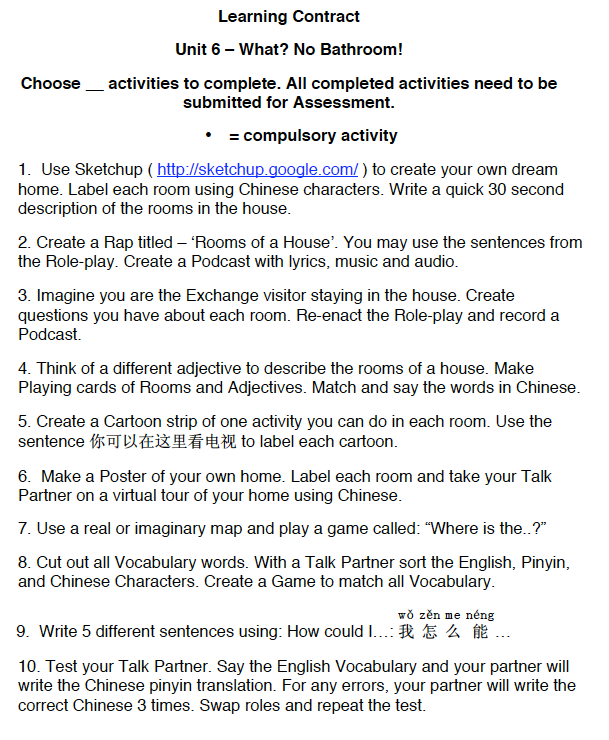 Technology
Rap
Role-play
Card game
Cartoon
Poster
Map
Vocab. game
[Speaker Notes: ** Example Contract - What? No Bathroom!!]
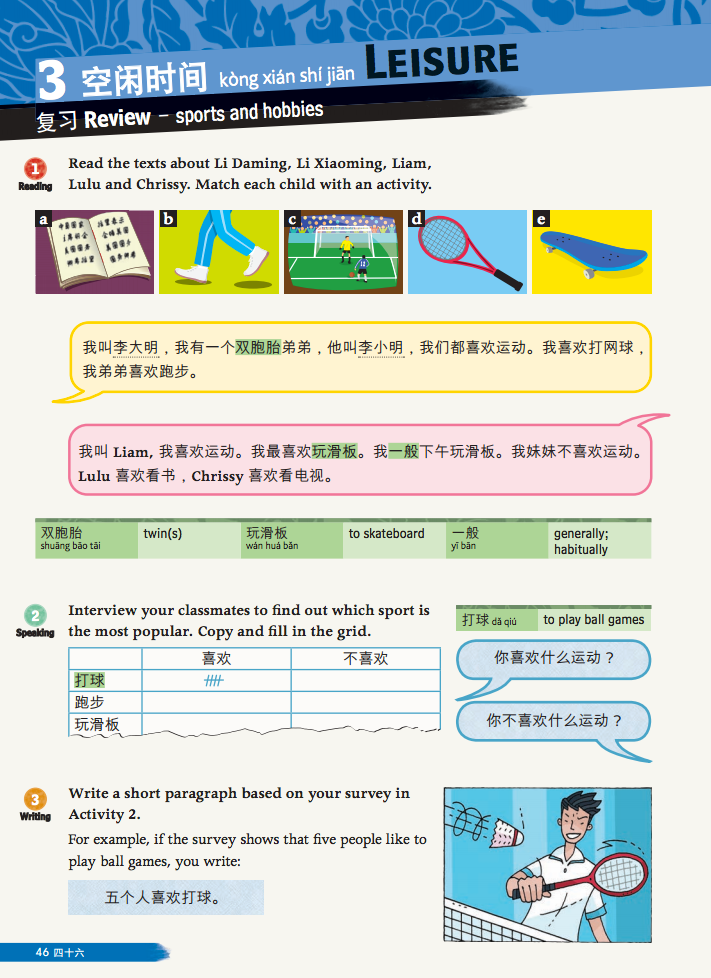 READING TASK 1
Make a Matching card Game with sentences and images.
WRITING  TASK 2
With your Talk Partner make a Poster of the results of the Hobbies Survey.
SPEAKING TASK 2
Conduct a Survey about which sports and hobbies your classmates like.
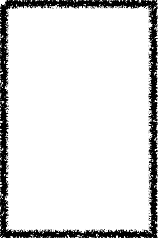 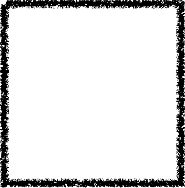 SPEAKING TASK 4
Write a script about a telephone conversation.
Rehearse the conversation with your Talk Partner.
CREATING TASK 5  Write a script about a telephone conversation.
Rehearse the conversation with your Talk Partner.
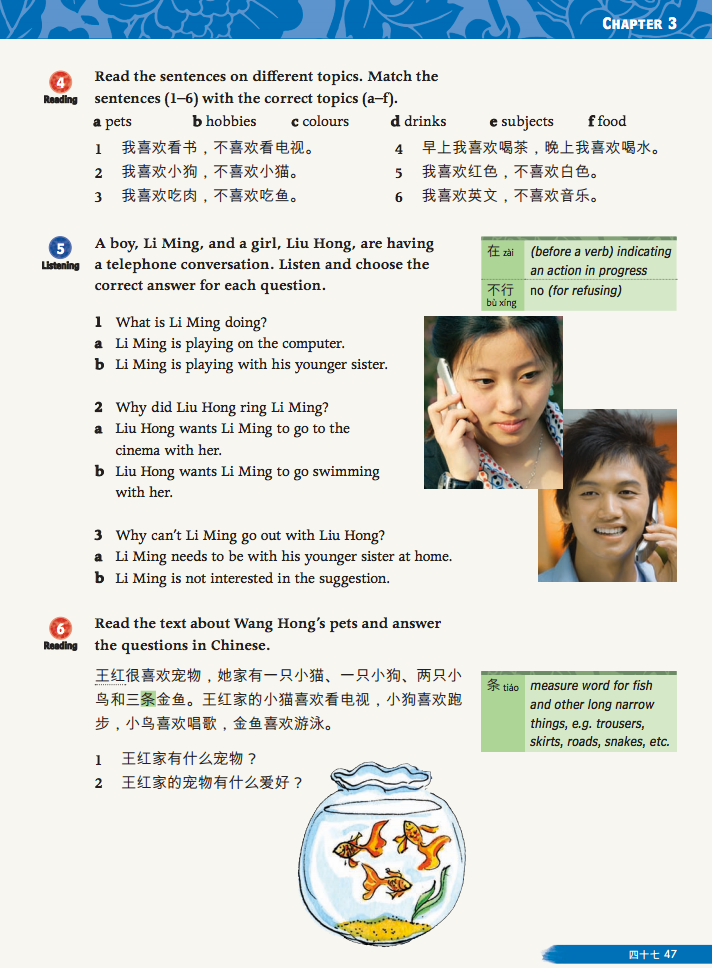 Student-Directed Learning Contracts
You are a student.
Plan Your Own Learning Contract
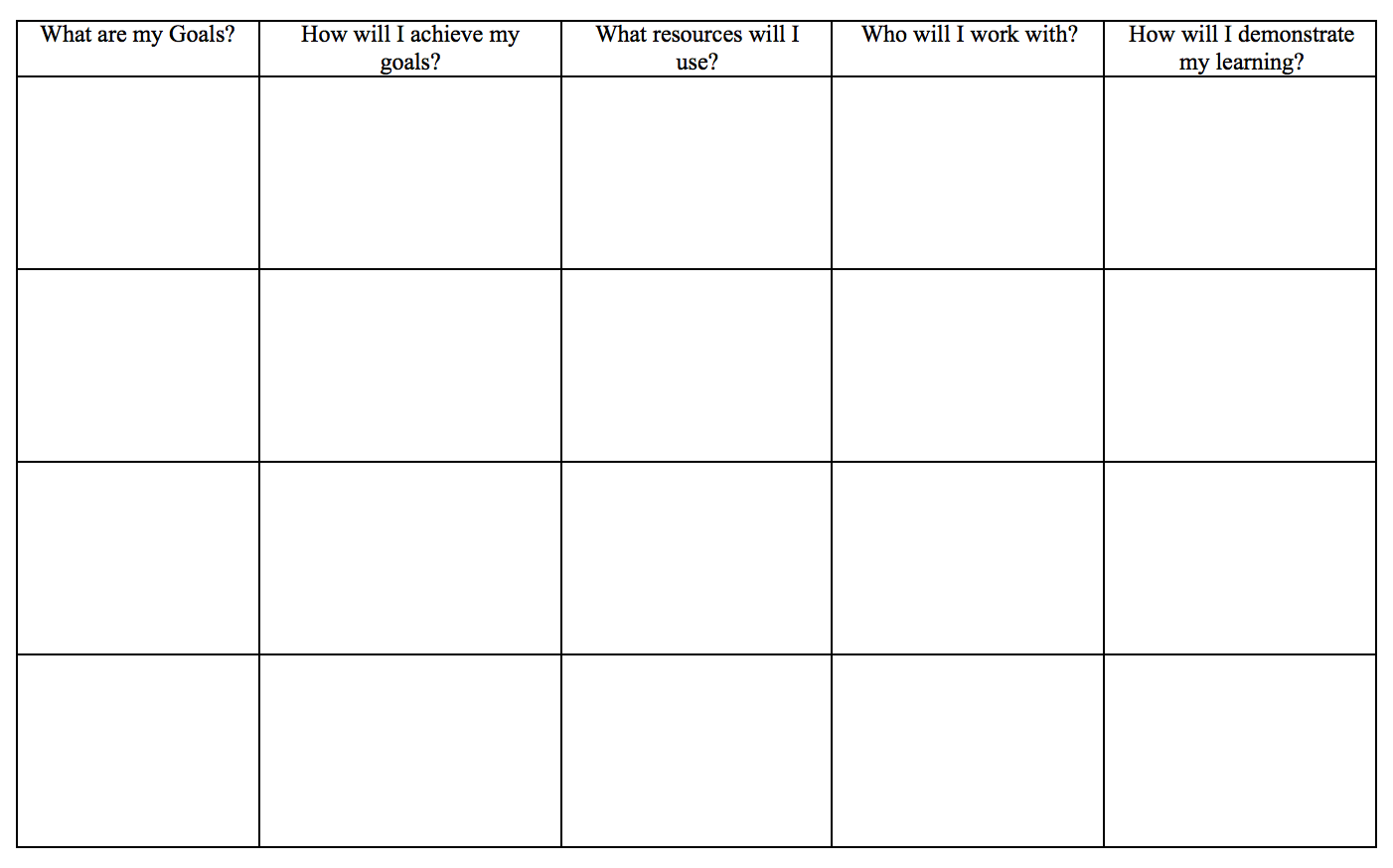 Learning Centers
Work Stations
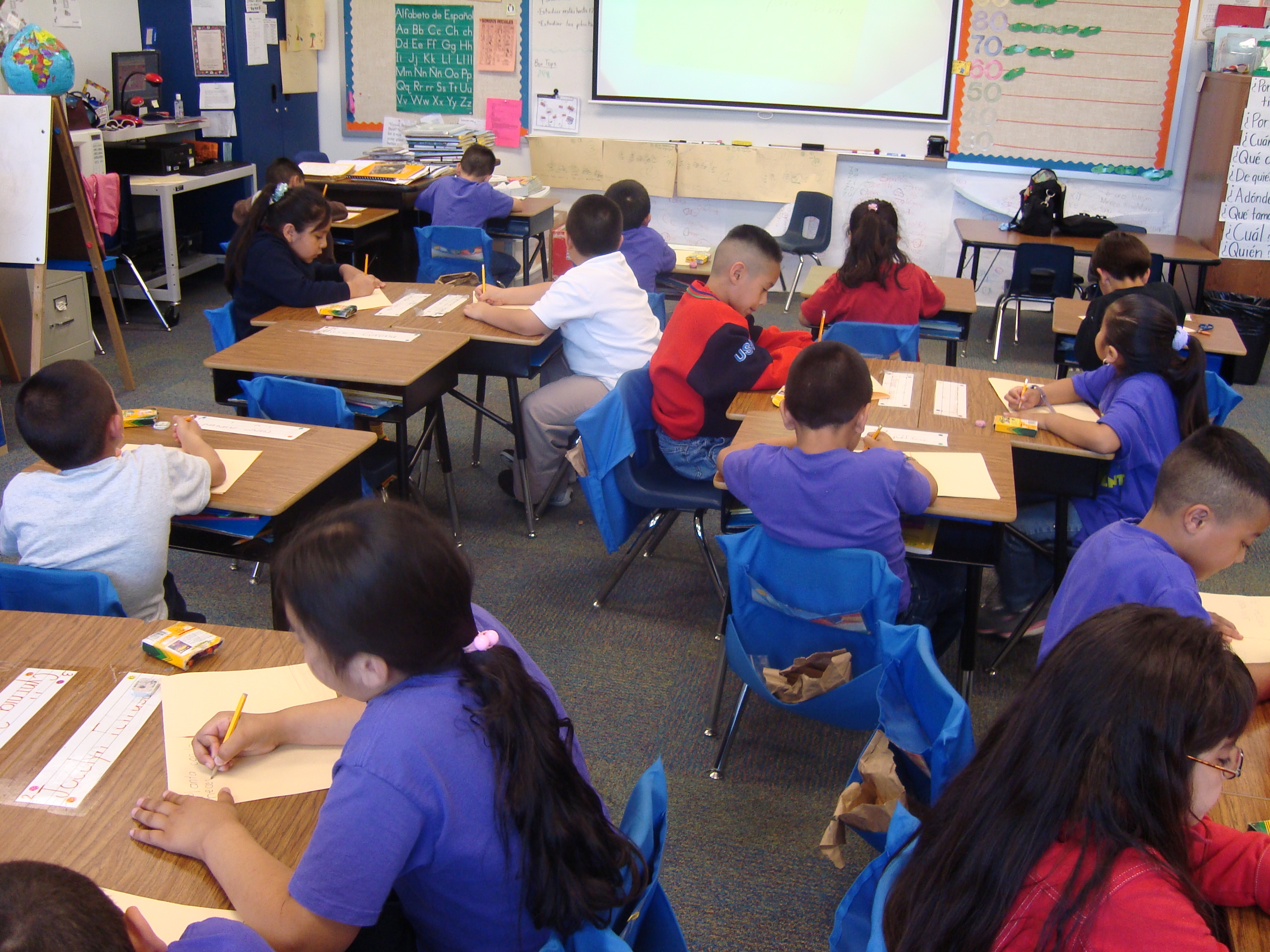 3
4
2
5
1
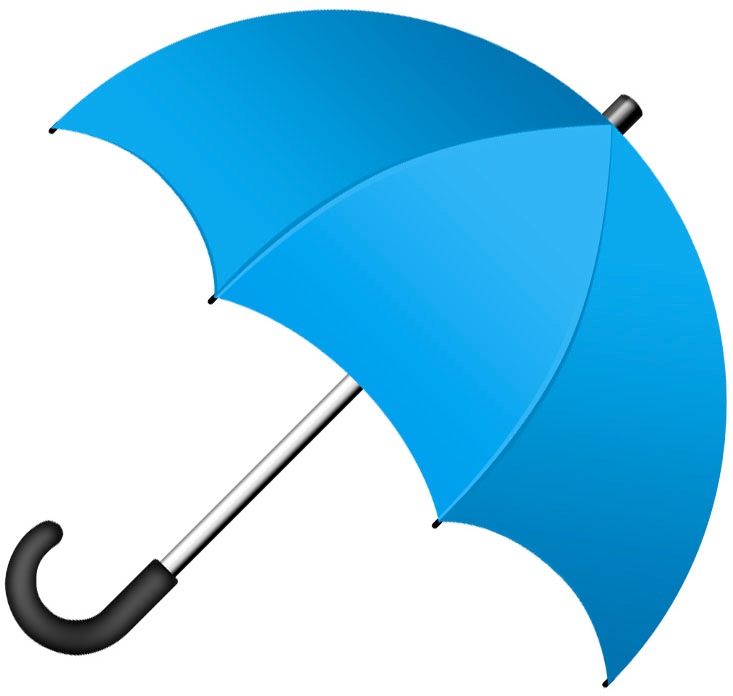 Themes
The Olympics
topic
likes
dislikes
sports
topic
My
Passport
locations
[Speaker Notes: A theme acts as an umbrella..it gives topics a CONTEXT
The theme groups topics together so learning is meaningful and related to real world situations.]
The Olympics - Work Stations
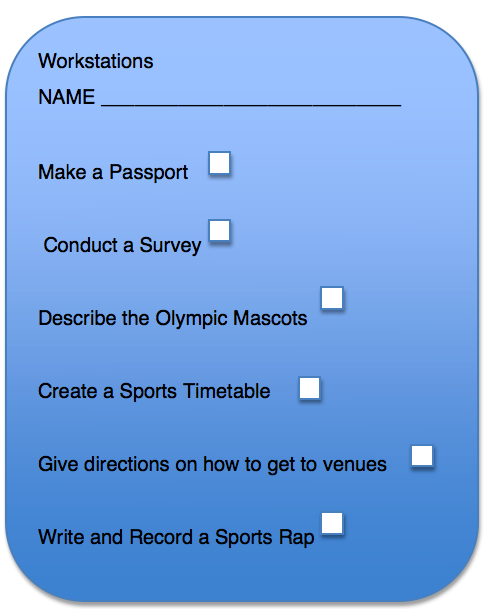 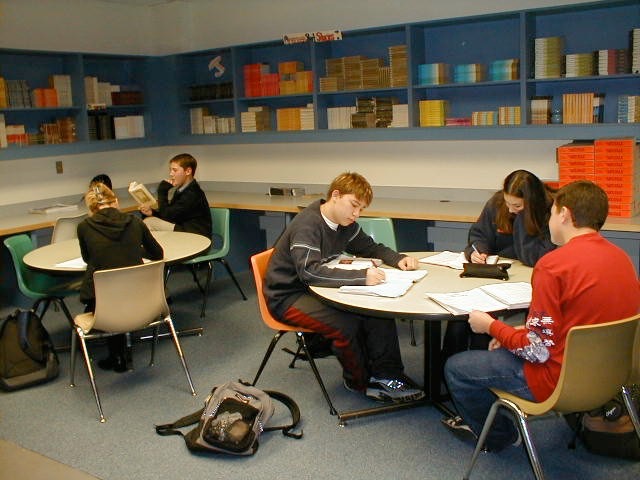 在教室里设立工作站。活动之间学生轮流
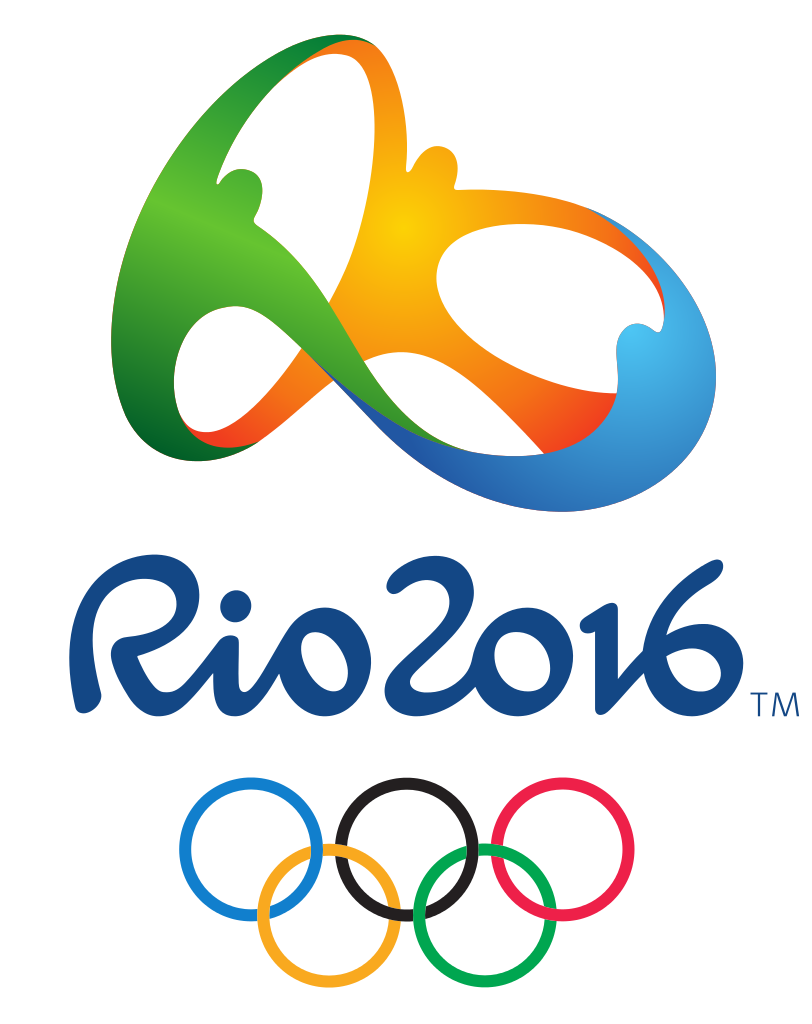 #1 The Making Station
Materials needed:

Passport template
Vocabulary Cards
Pencils
Scissors
Photo
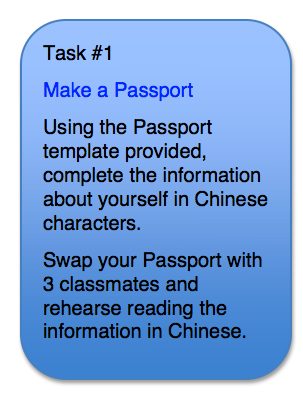 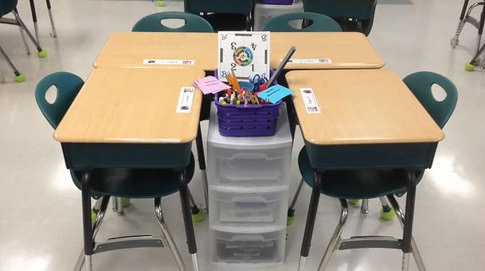 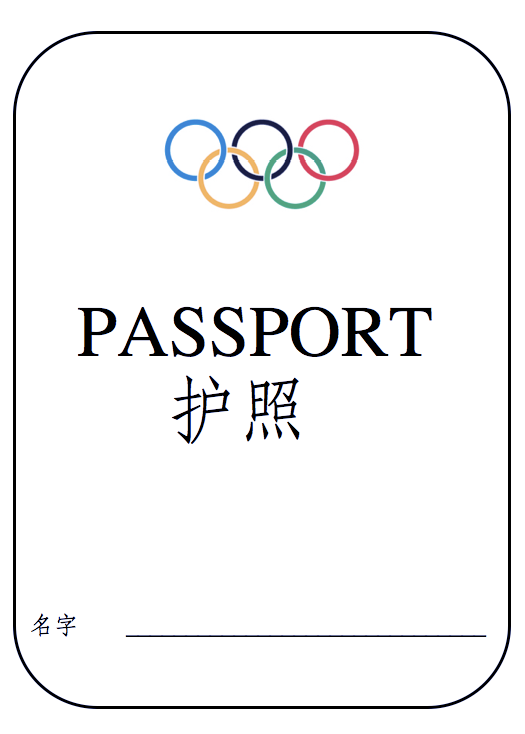 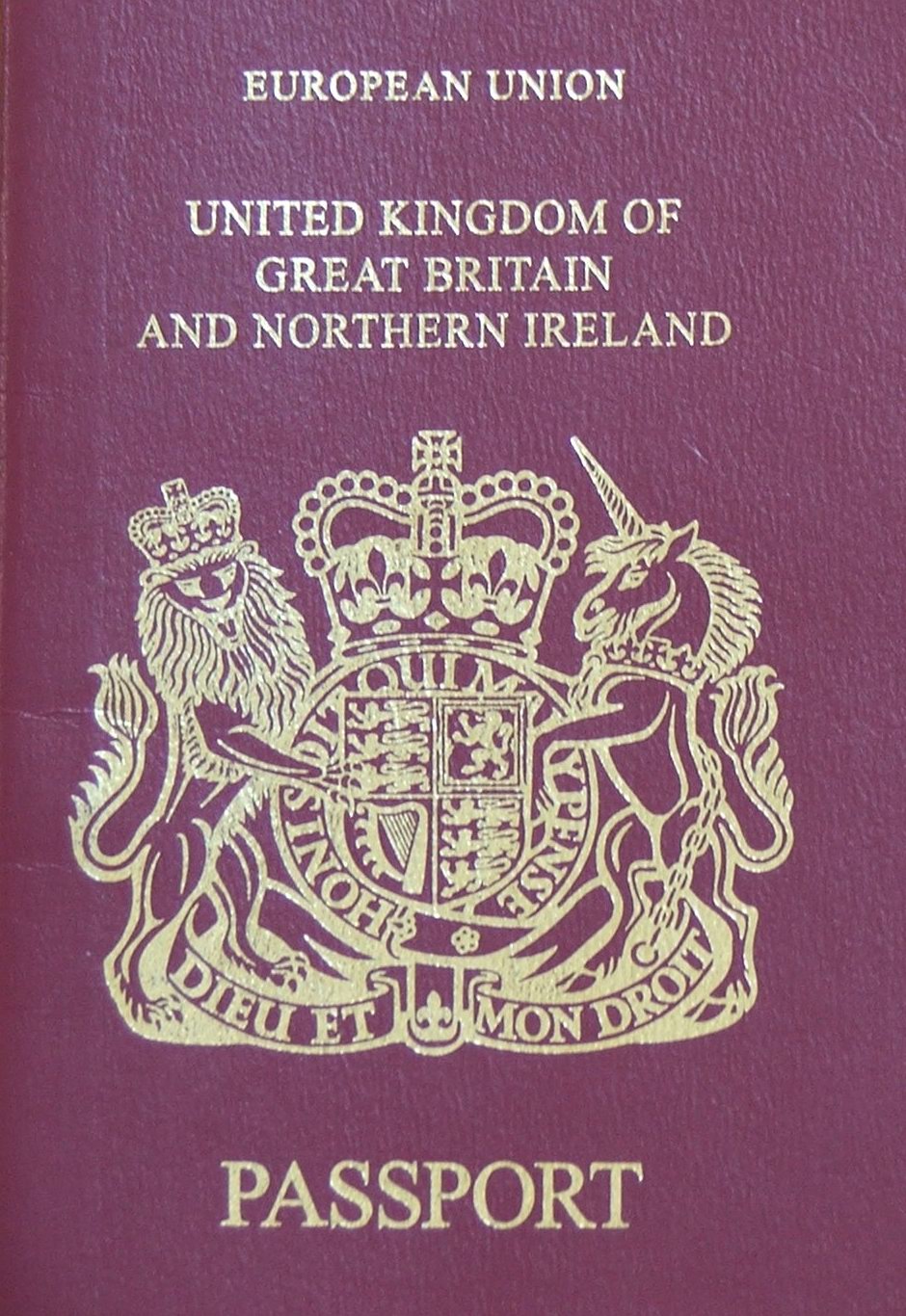 Make your own Passport with 8 pieces of information about yourself.
(Use Vocabulary Cards)
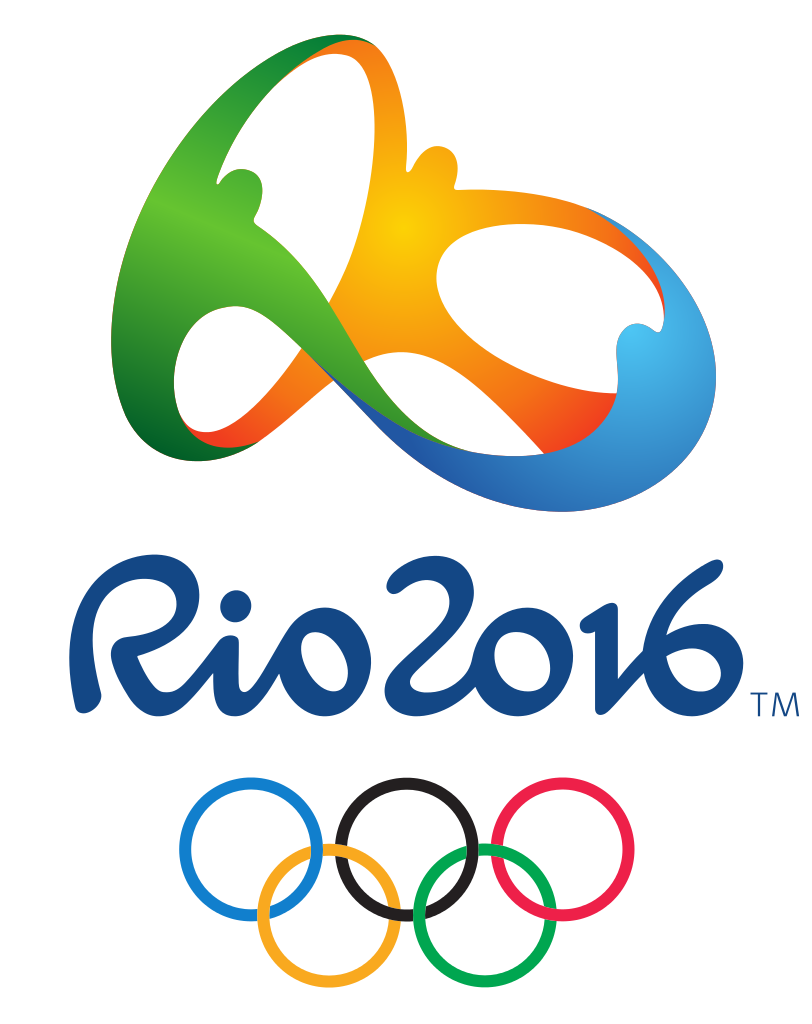 #2 Take a Survey Station
Materials needed:

Graph paper
Sport Vocabulary Cards
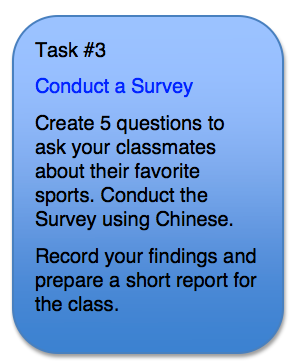 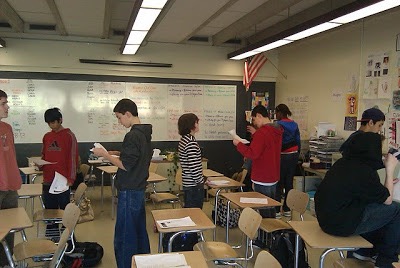 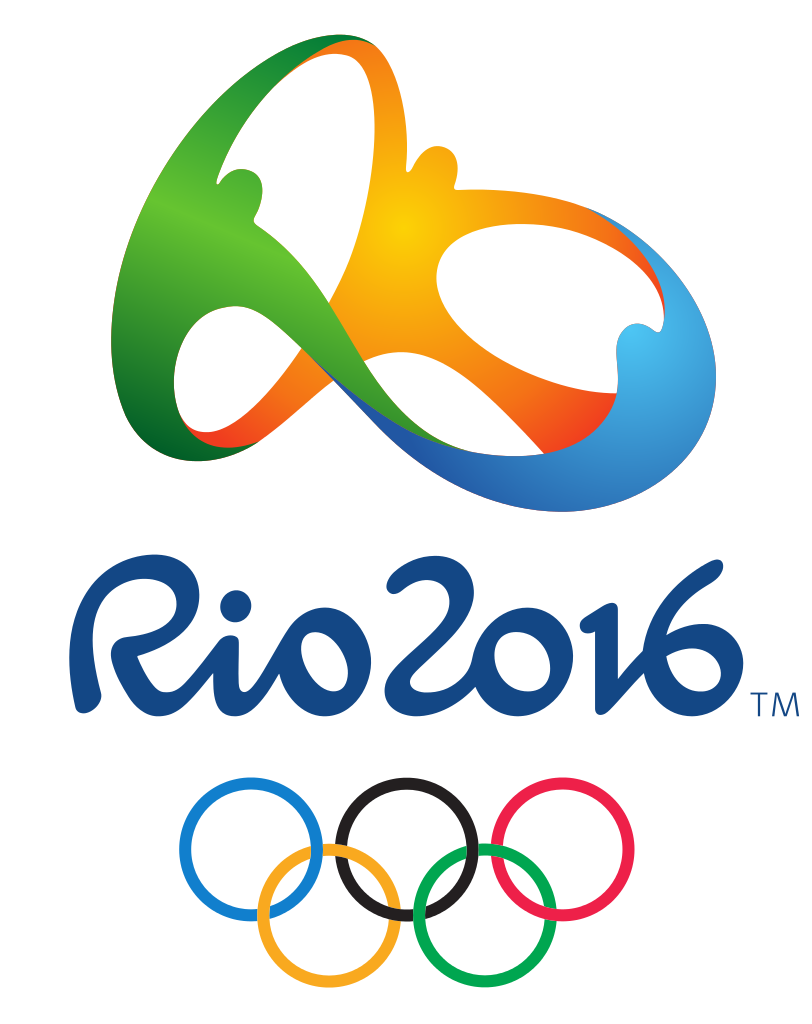 #3 The Blogging Station
Materials needed:

Mascot Images for 2016 Olympics
Laptop
Class Blog site
Task #2

The Olympic Mascots
Using the images provided, 
write a brief description
of each Olympic Mascot 
using Chinese characters.

Include the description
on a poster for the 2016
Olympic Games.
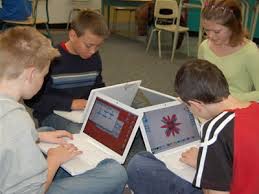 TASK: Describe the color, size, body of each Mascot.

In the description include at least 3 actions/sport each Mascot is able to do.
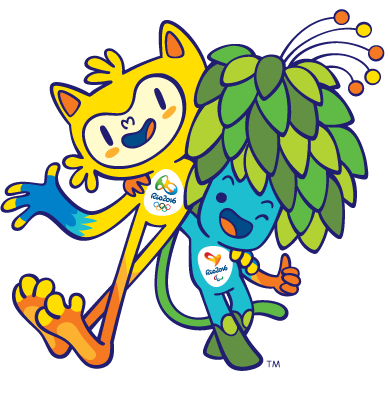 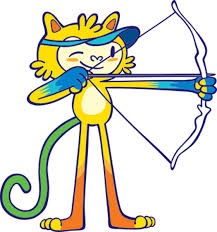 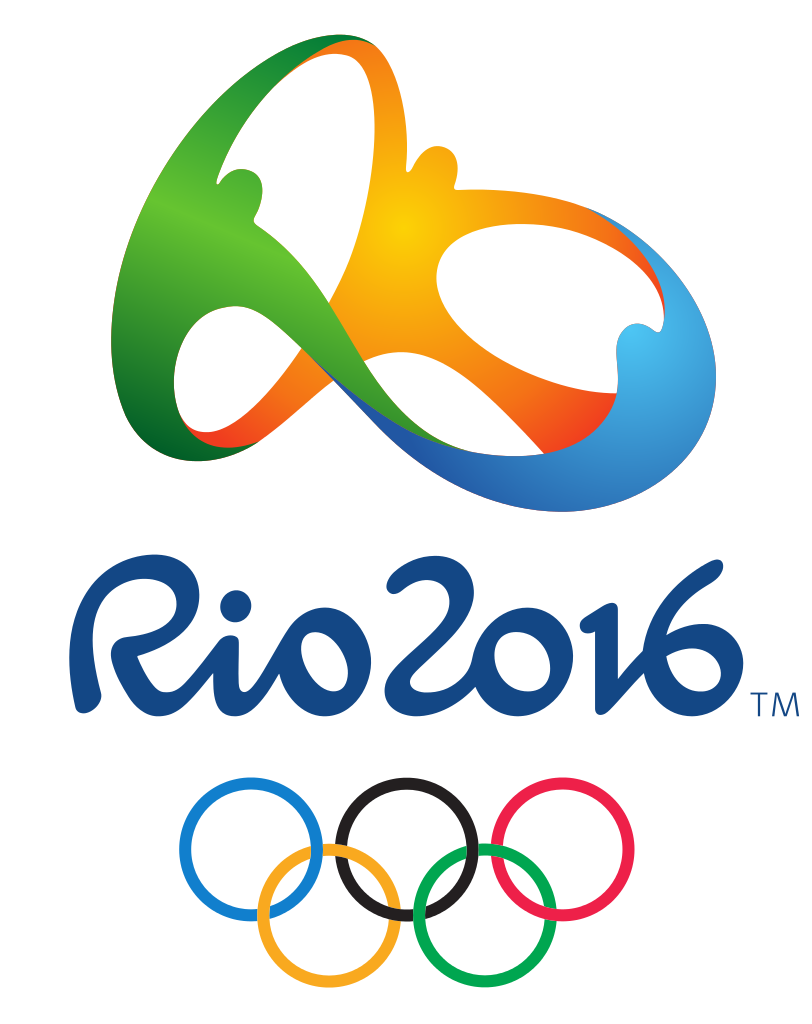 #4 The Role-play Station
Materials needed:

Olympic venues Map
Writing paper
A partner
Pencil
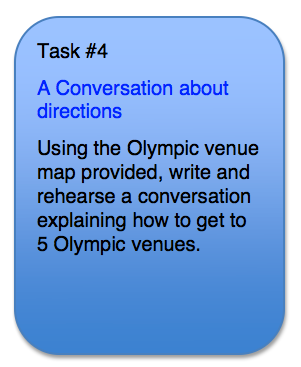 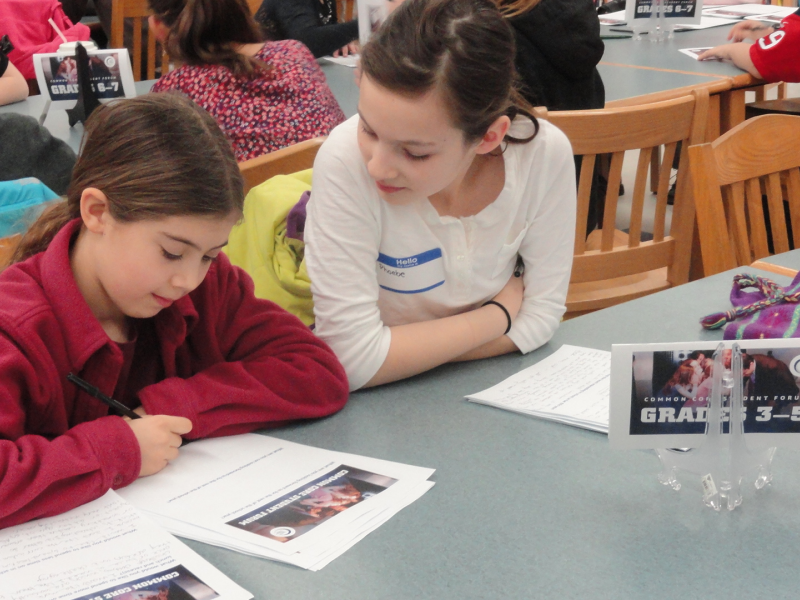 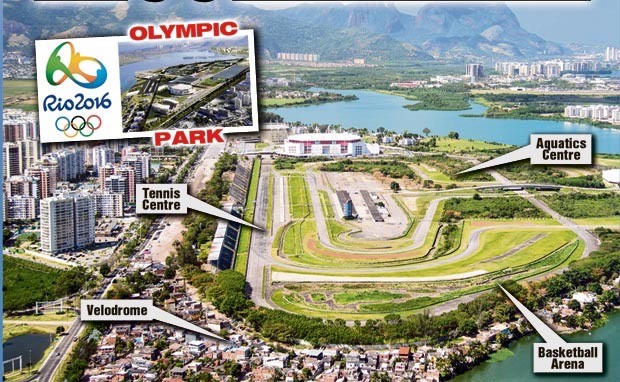 #5 The Rap Station
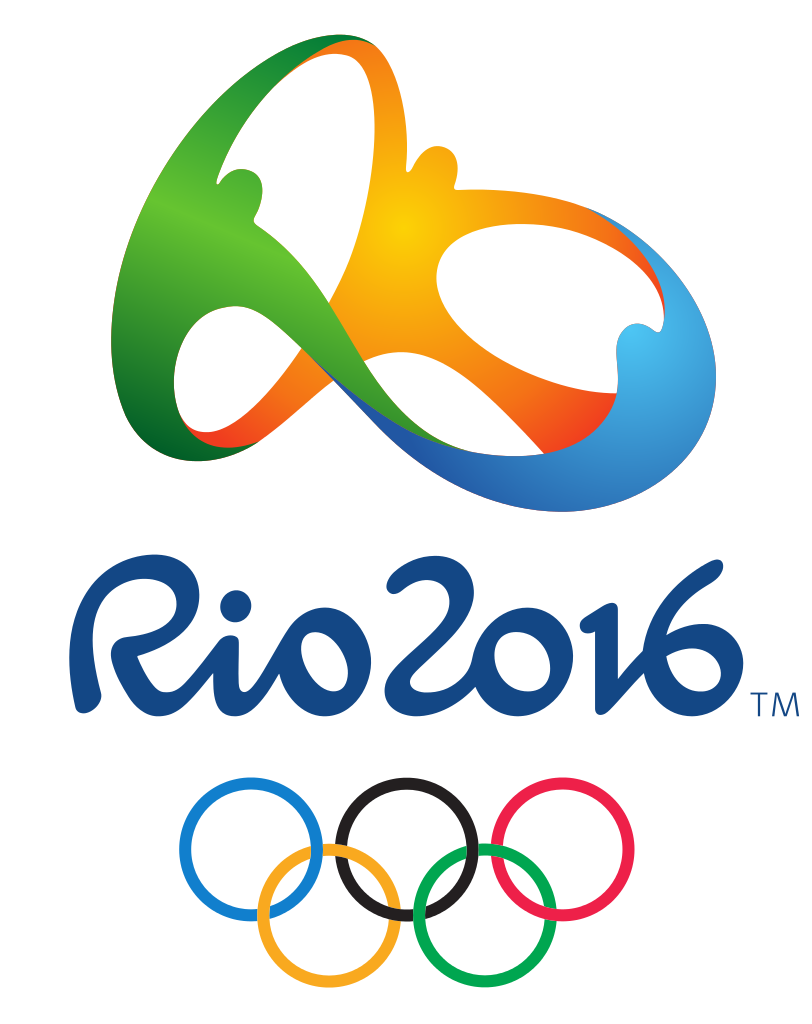 Materials needed:
Paper
Pencil
Ipods
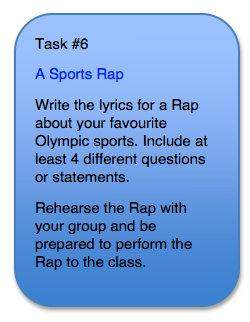 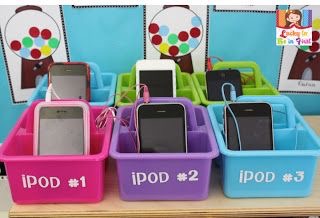 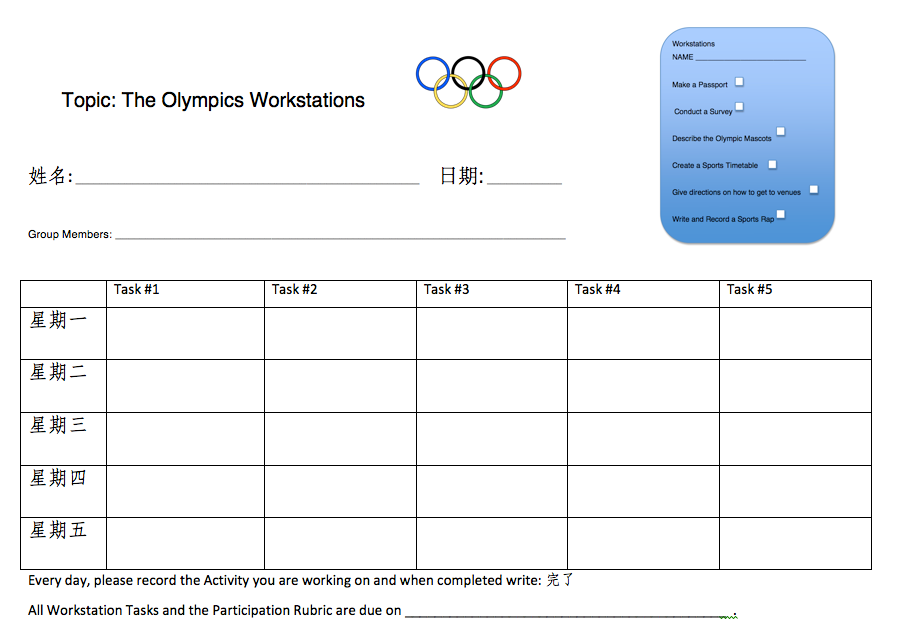 Let’s Try It!
THEME: I Need New Clothes
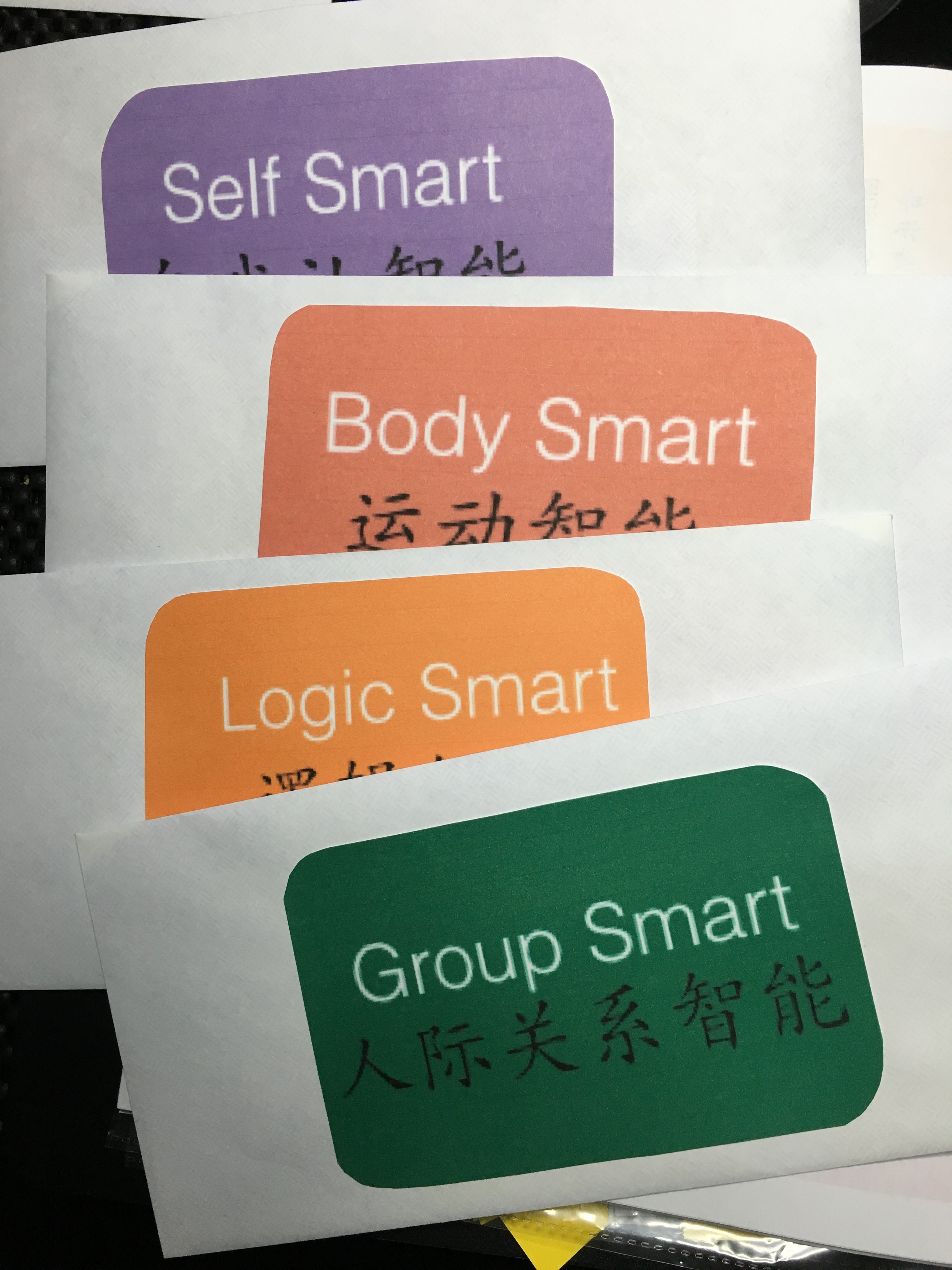 There are 6
Work Stations
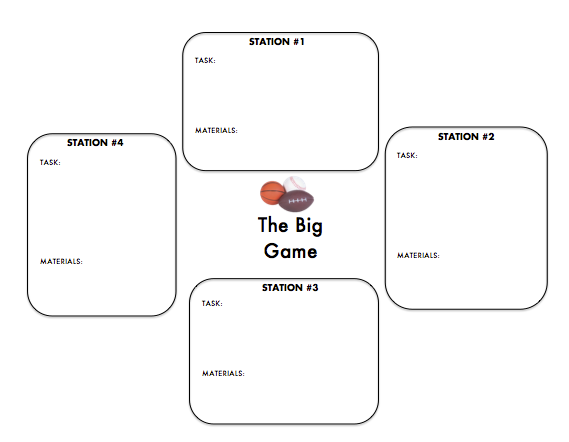 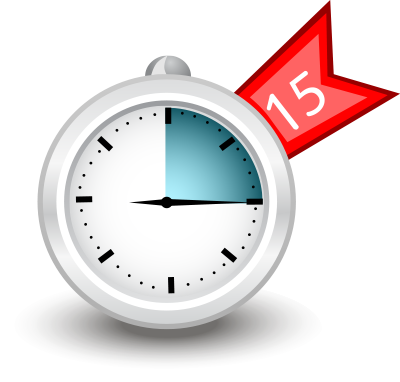 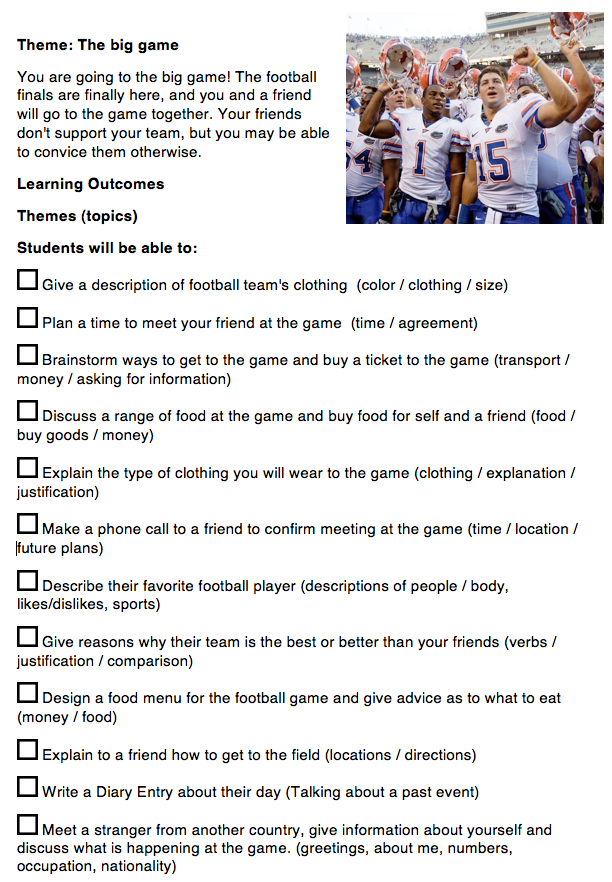 It’s Your Turn!
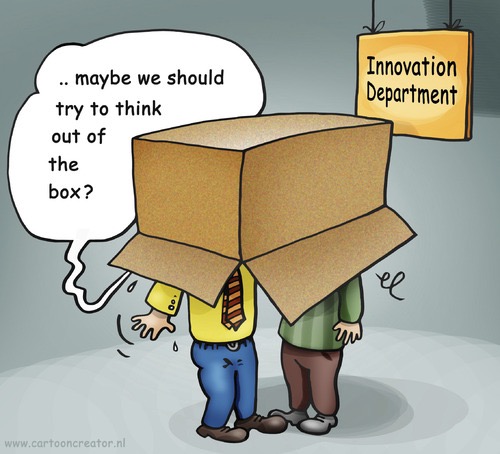 Learning Contracts
Students work at their own pace on activities.
Work Stations
Students rotate at different stations in the classroom
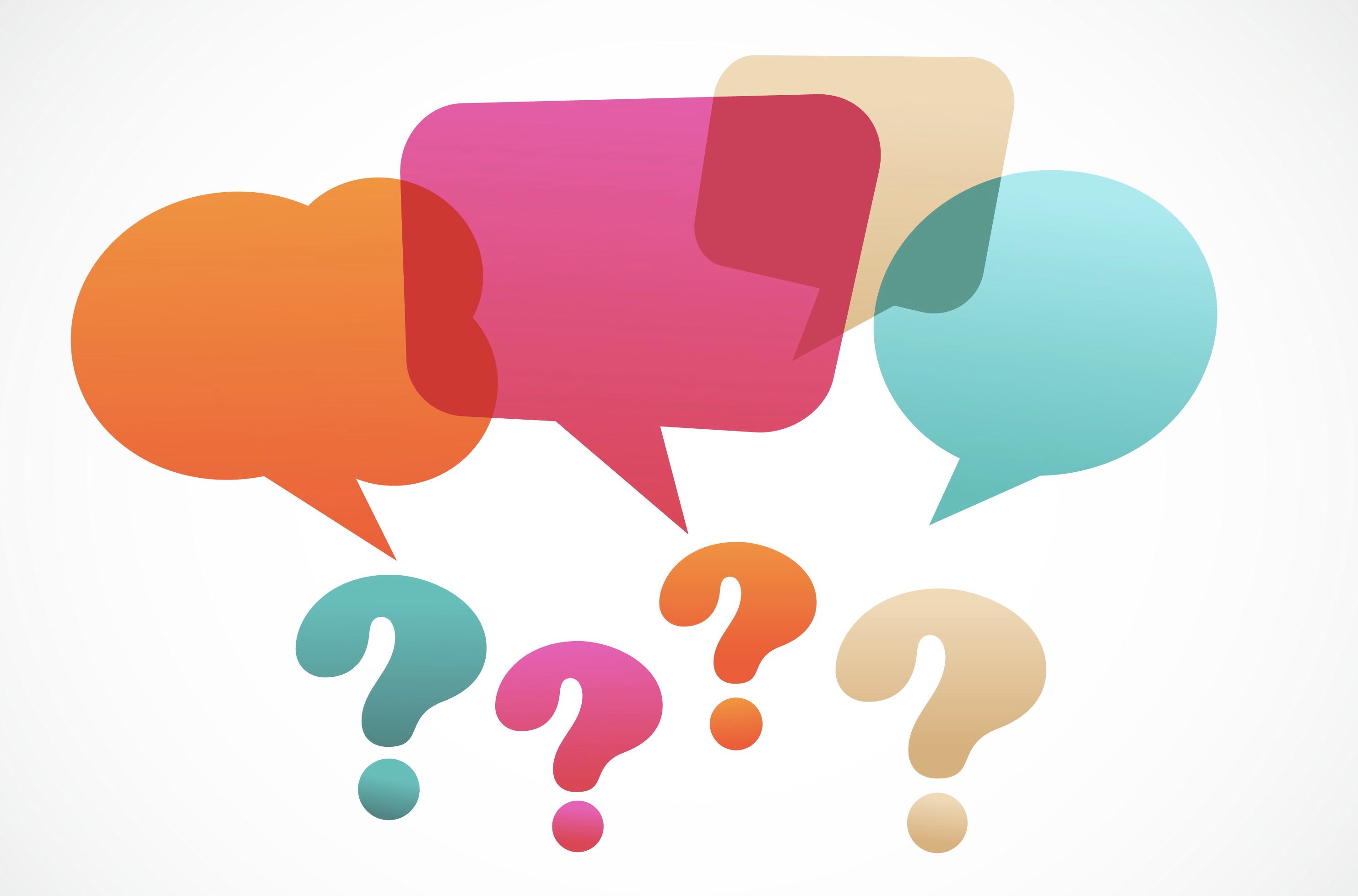